How to set up a school makerspace
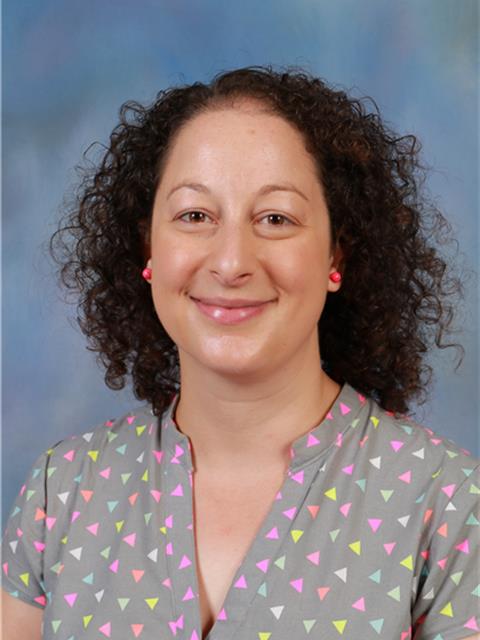 Roxanne Summer
Head of Educational Resources
summer@bialik.vic.edu.au
[Speaker Notes: Good afternoon, my name is Roxanne Ciddor. I run the library and eLearning departments at Bialik College, a kinder to year 12 private school in Melbourne.]
Introduction
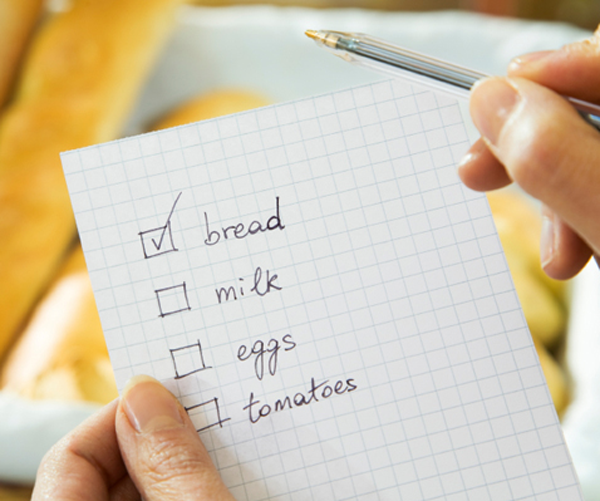 Focus on the “how” not the “what”
[Speaker Notes: If you are expecting a comprehensive shopping list and step-by-step guide, you are about to be disappointed.

In this presentation I will 
delve briefly into the definition and history of the maker movement, 
Give tips for how to move from co-curricular to curricular engagement 
and advice for how to generate buy-in from management, teachers, students and parents. 
We will also look at how to incorporate Harvard’s Cultures of Thinking into your makerspace.]
Definition
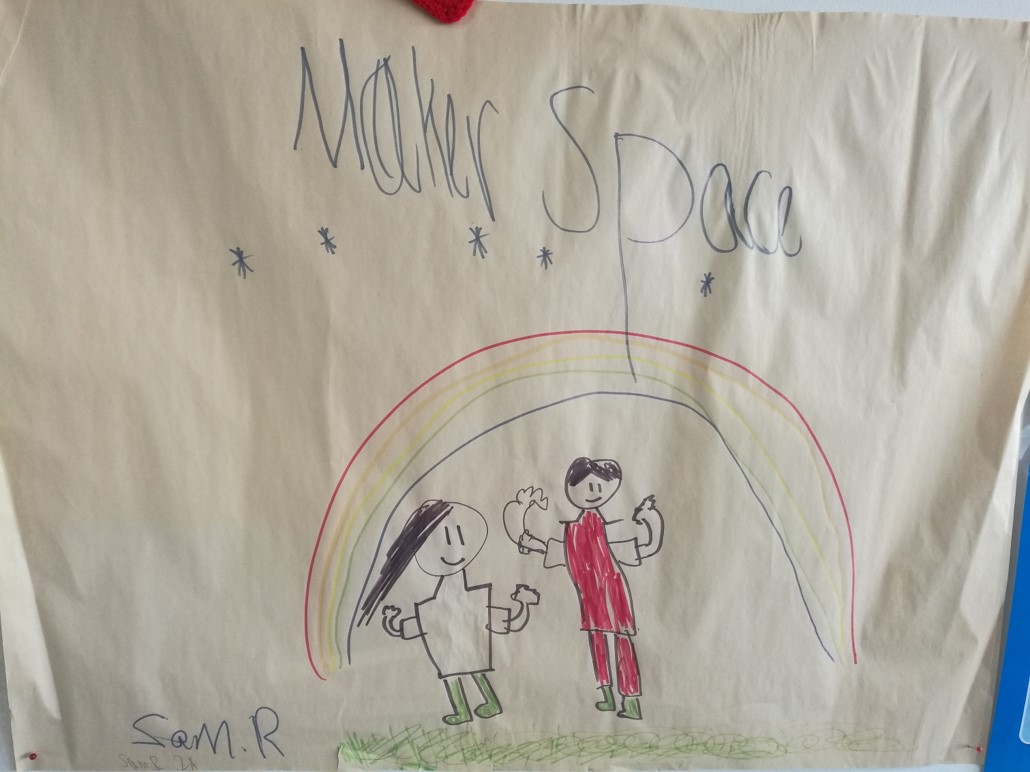 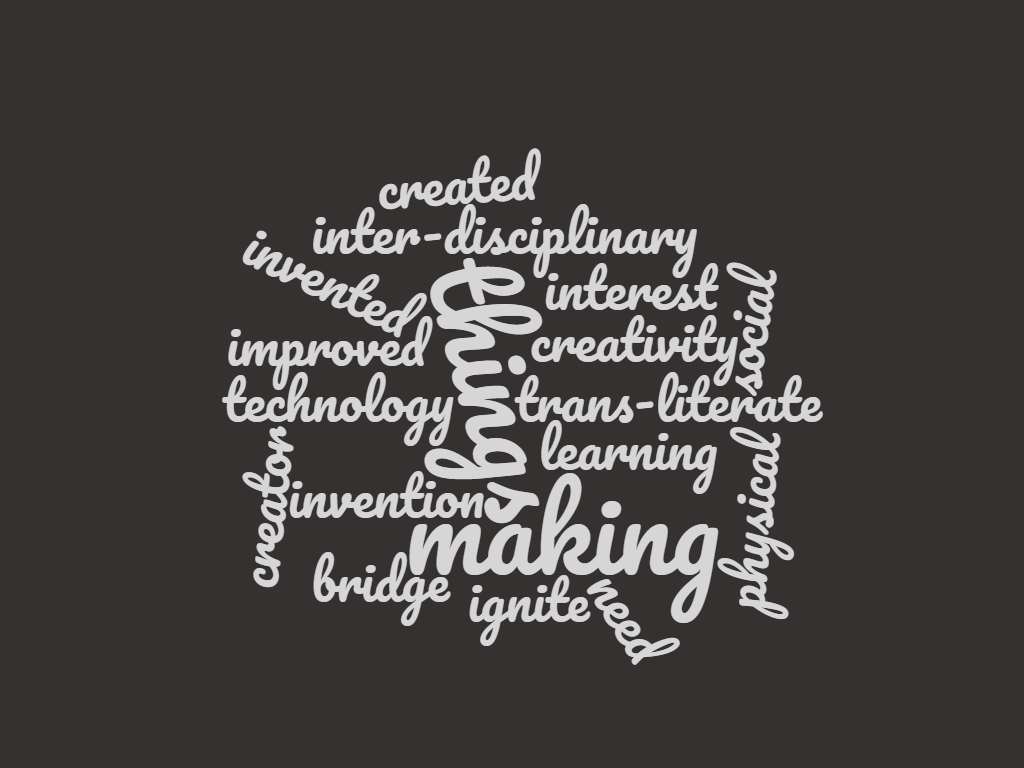 [Speaker Notes: There are many definitions but essentially, a makerspace is:
a space that facilitates creativity, invention and making
a space that is focused on the intersection of technology with physical making
a space that aims to ignite an interest in how things work, how things can be improved and what things need to be created or invented – a place to bridge the creator vs. consumer gap

Makerspaces were born in libraries and, like libraries, have always been a space for shared social learning that is inter-disciplinary and trans-literate.]
Origins of the Maker Movement
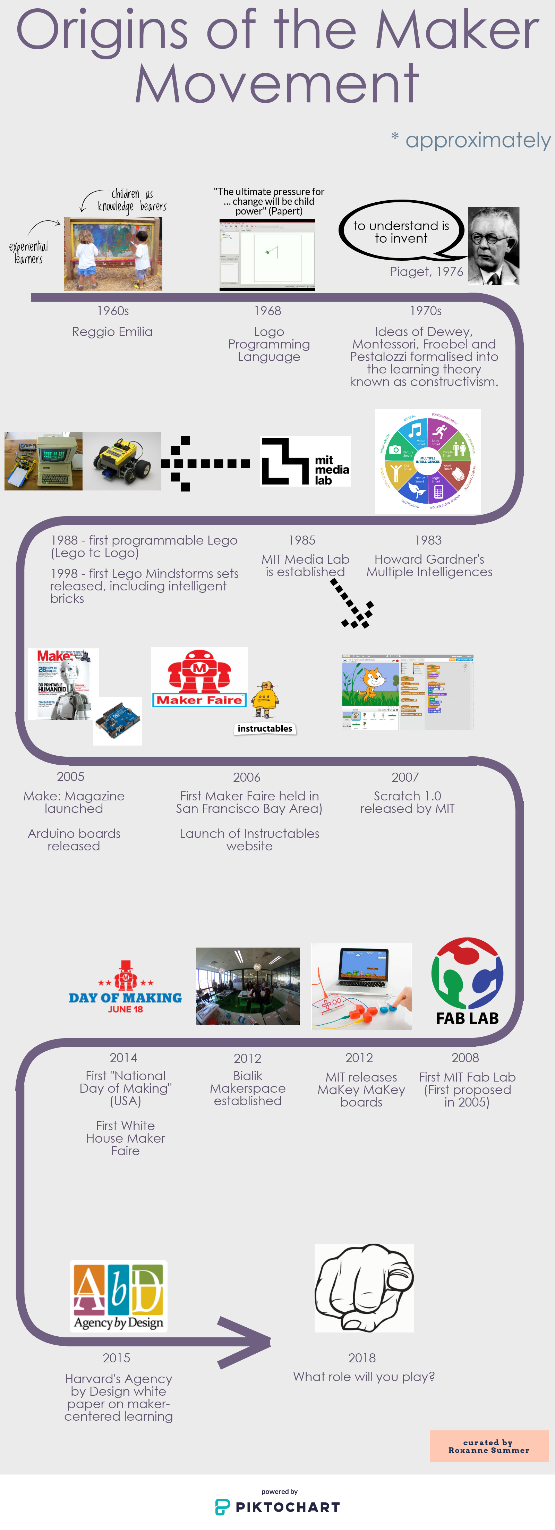 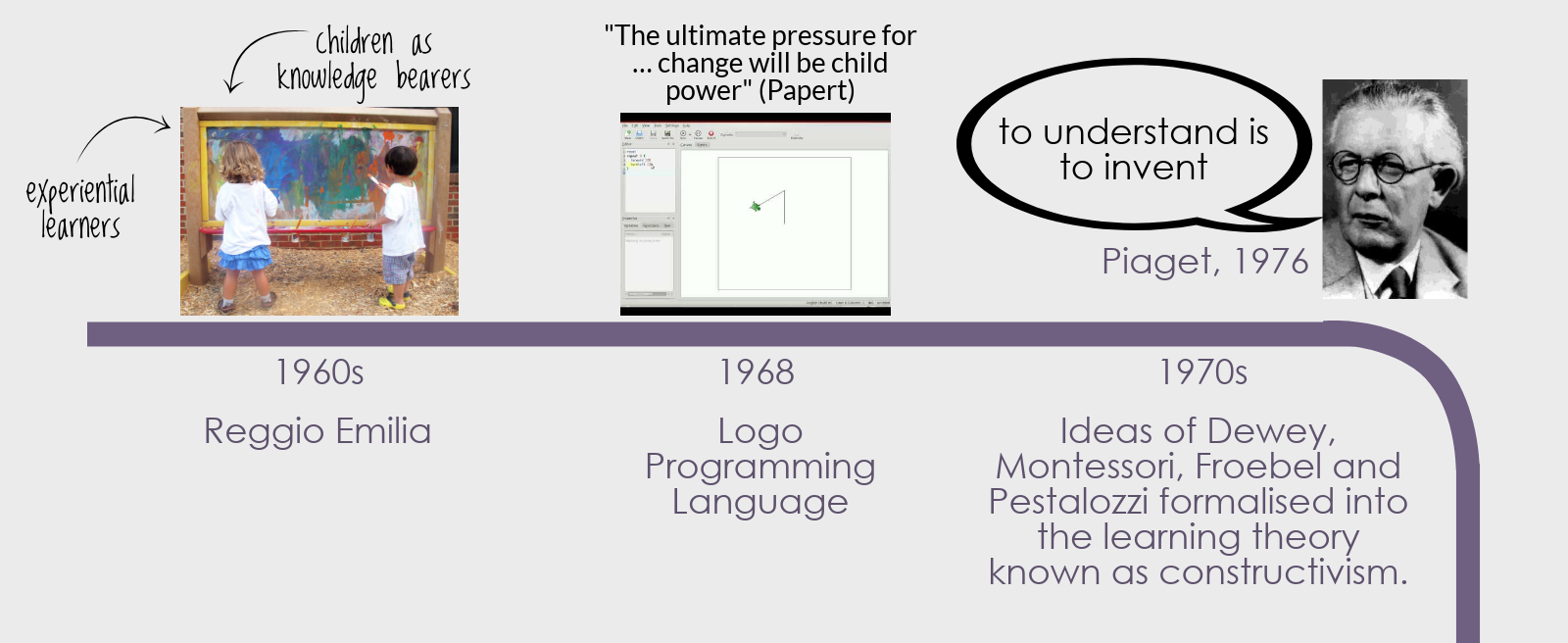 [Speaker Notes: To look at a brief history of the maker movement -
1960s and 1970s -> founding pedagogy and learning theory]
Origins of the Maker Movement
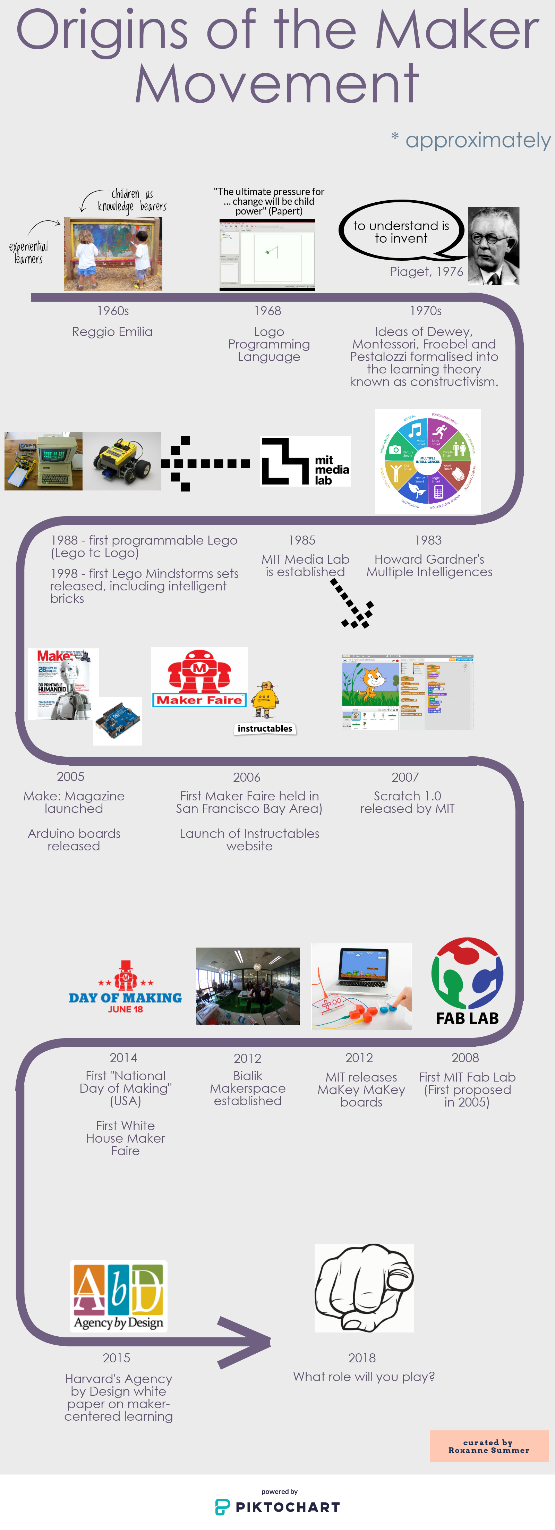 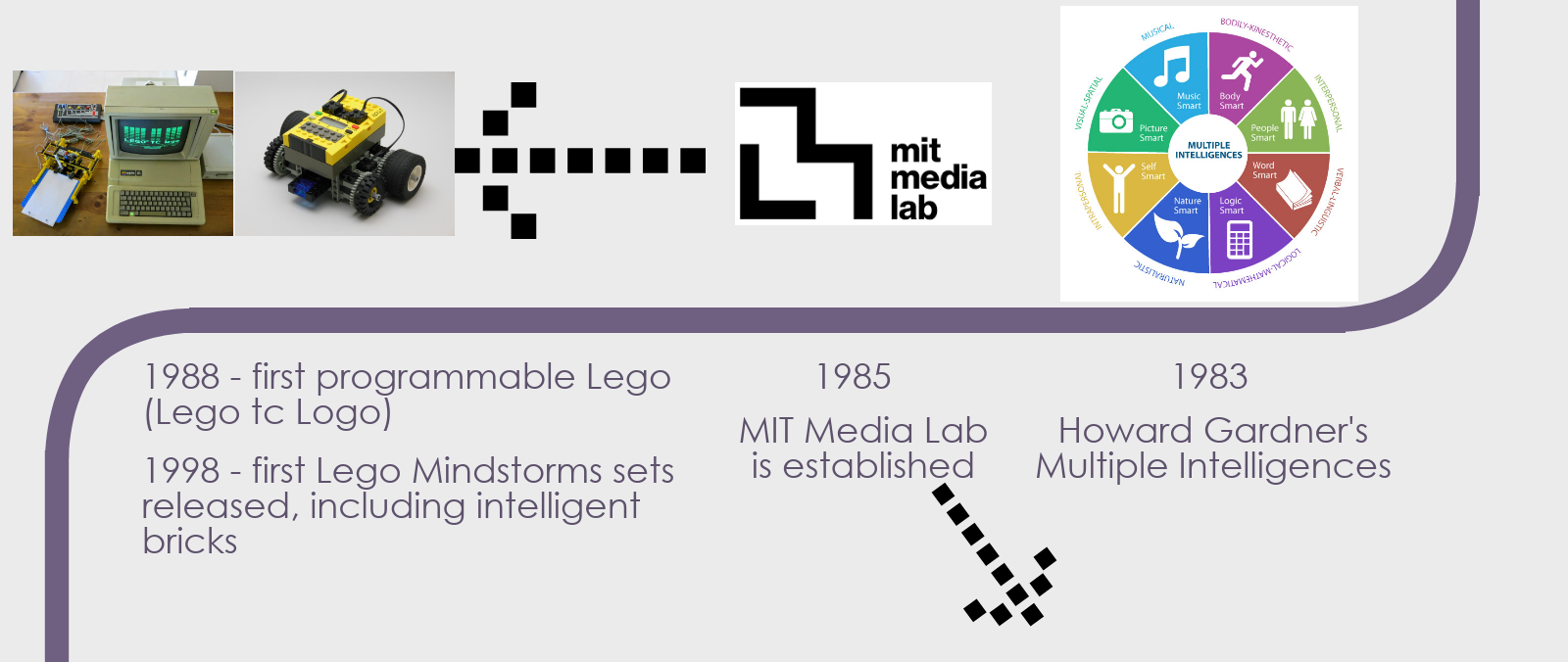 [Speaker Notes: 1980s – founding technology and attitude shift towards the potential role of technology in education]
Origins of the Maker Movement
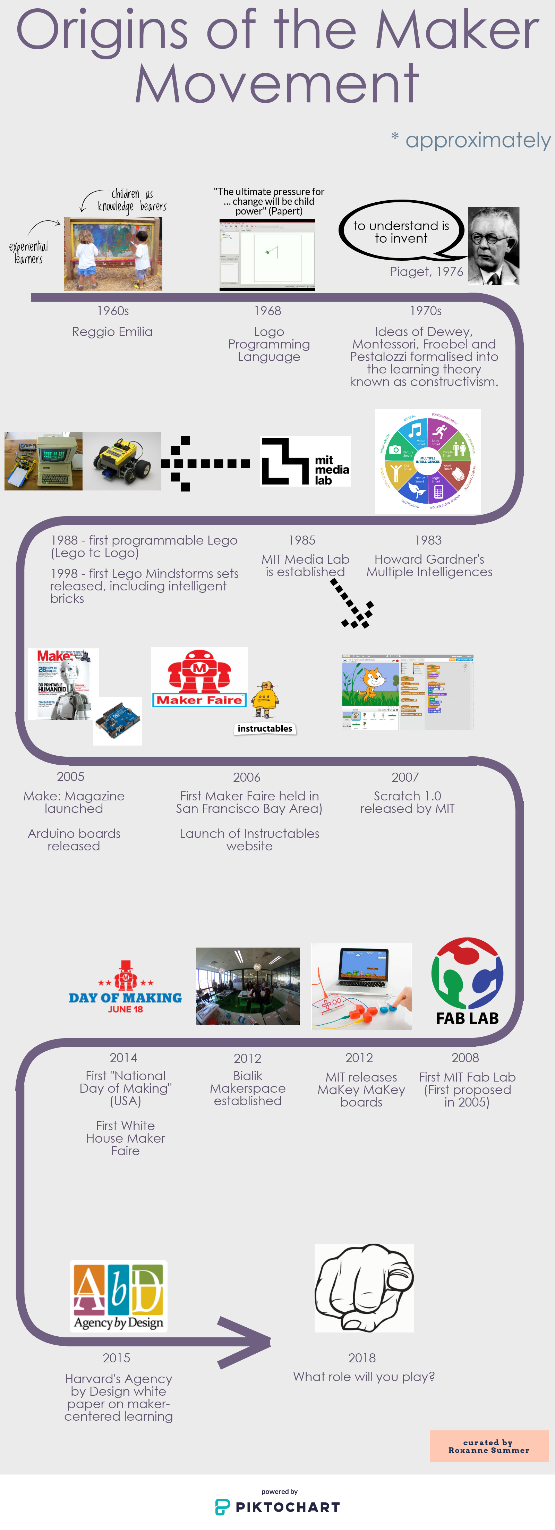 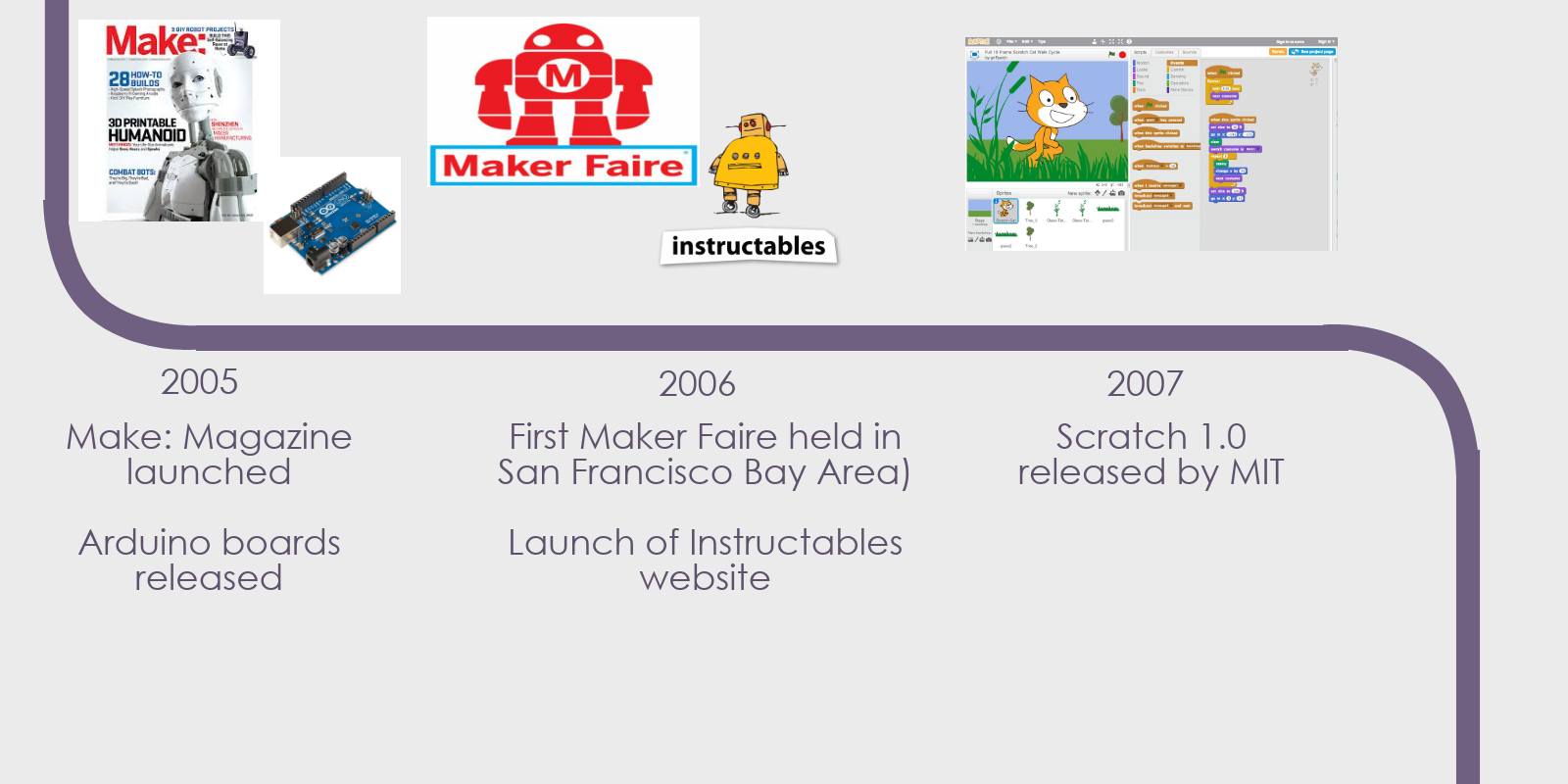 [Speaker Notes: 2000s – founding organisations providing support and resources]
Origins of the Maker Movement
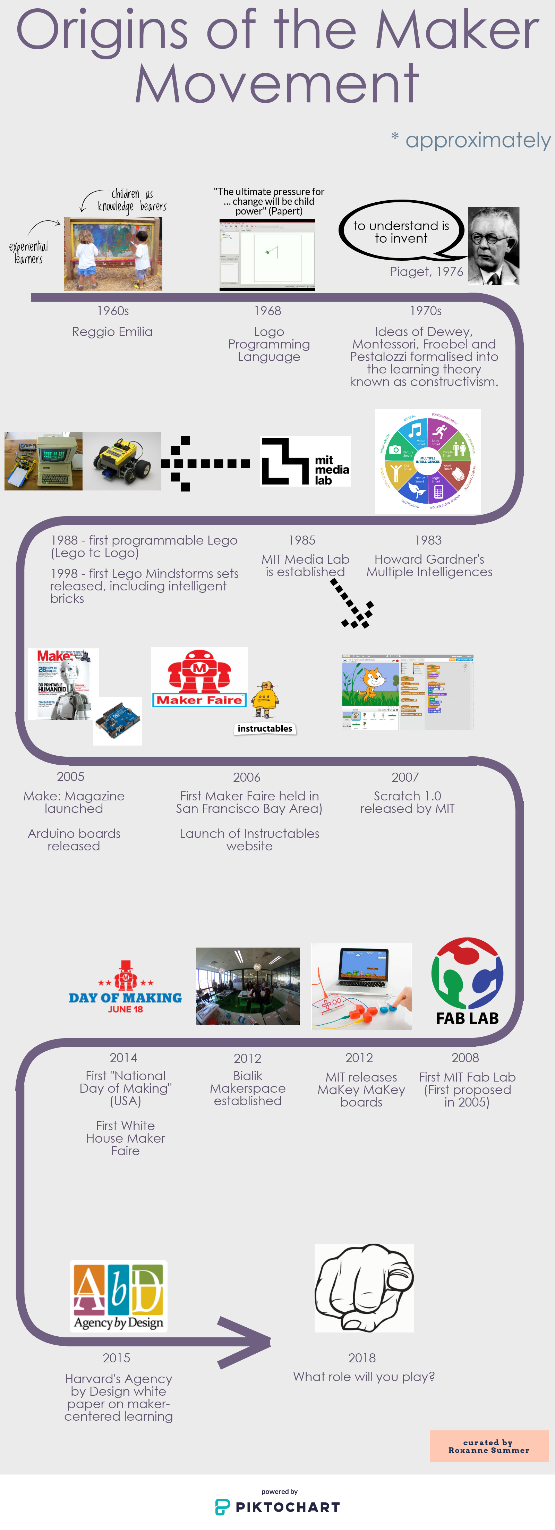 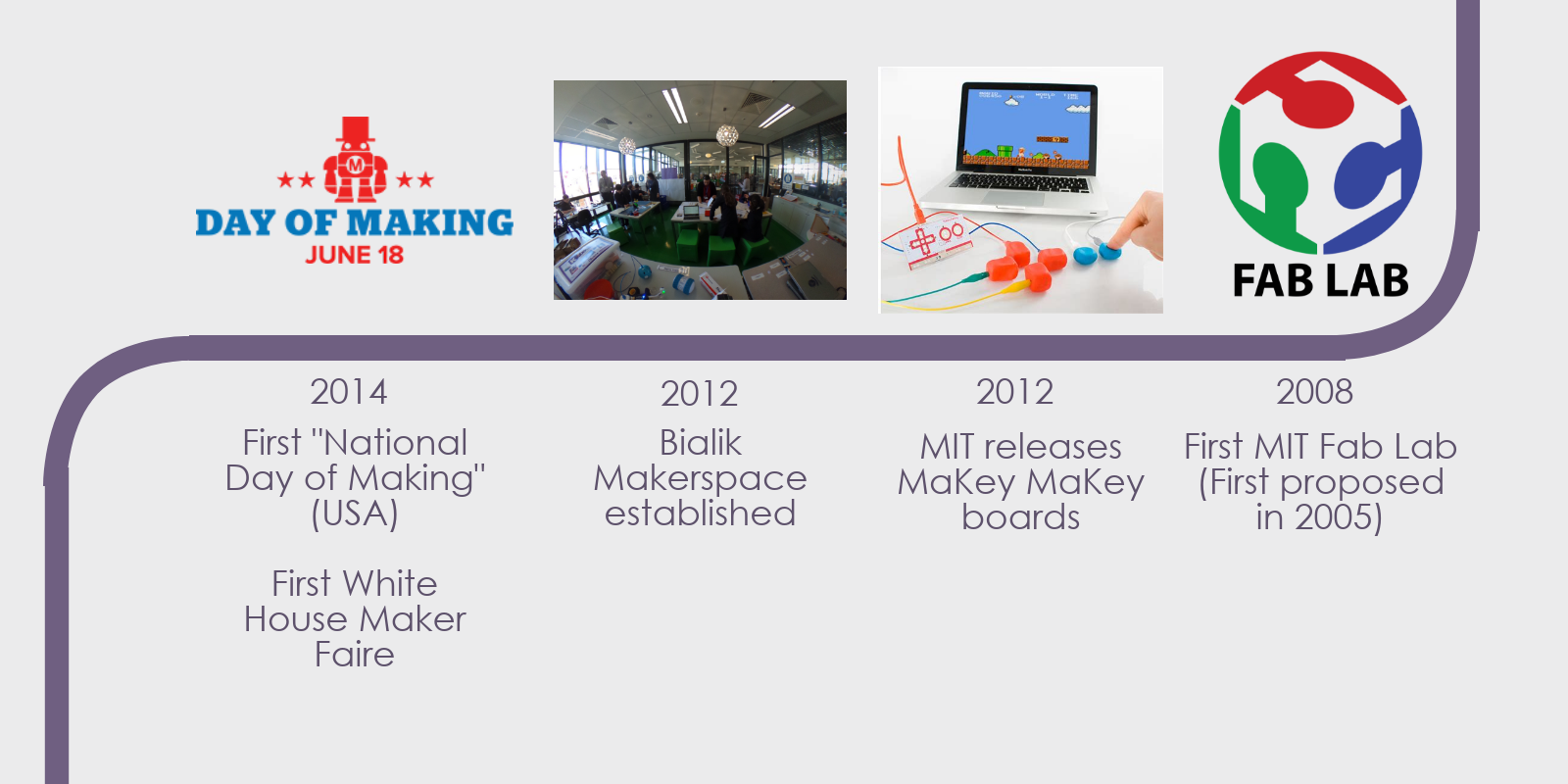 [Speaker Notes: 2010s – political and communal recognition]
Origins of the Maker Movement
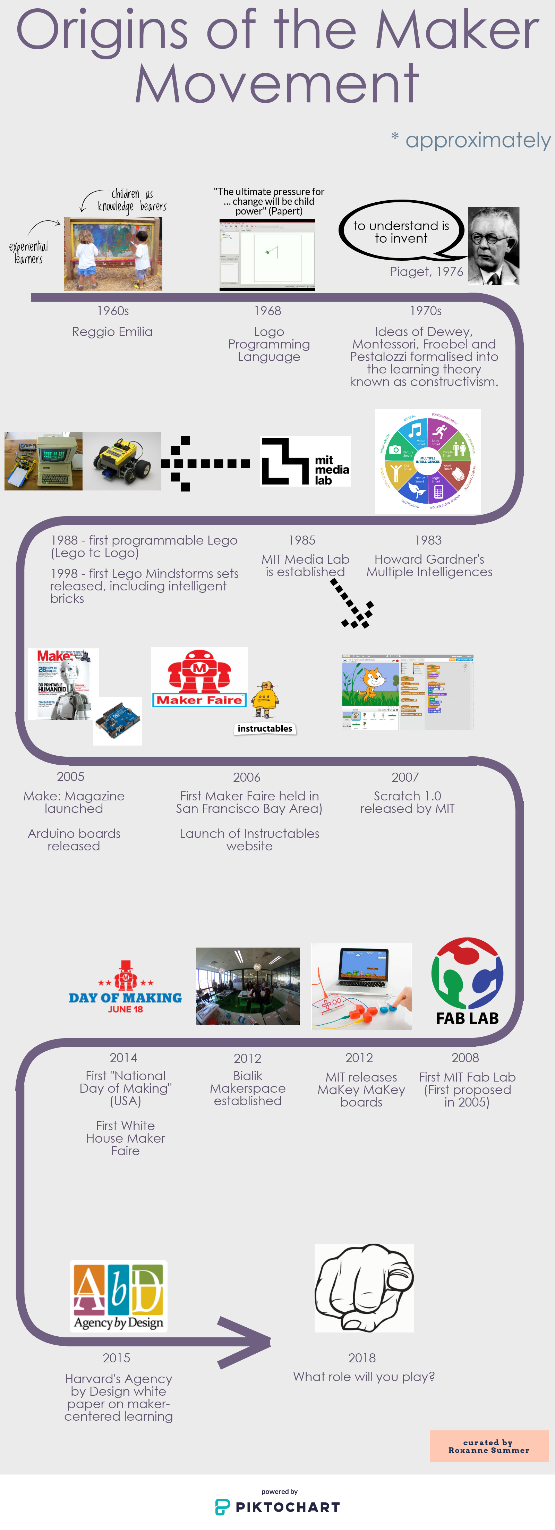 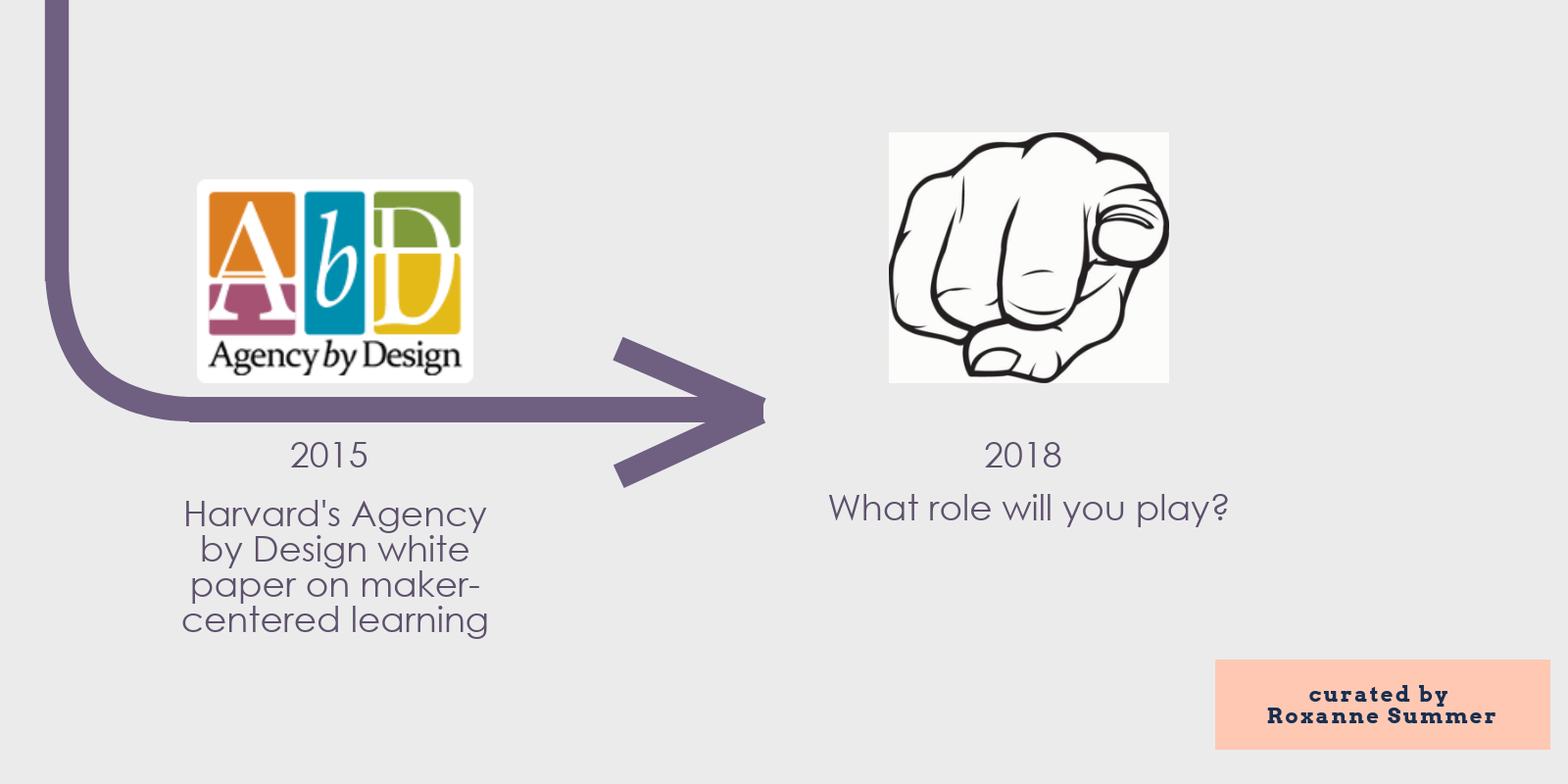 [Speaker Notes: Today – academic support and you. 
What role will you play in this global movement?]
From co-curricular to curricular
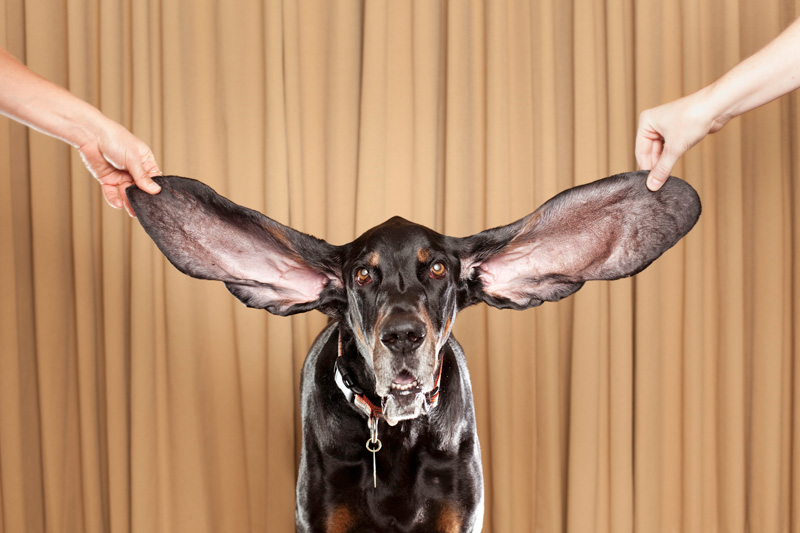 Be an opportunist
[Speaker Notes: How do you move your makerspace from co-curricular to curricular engagement?

Be an opportunist, don’t wait for an invitation – 

Keep your ear to the ground at all times

e.g. Kinder art? -> combine with sound and create interactive art using Makey Makey

e.g. Science week? -> turn the staircase into a piano for the week

There is a clear obligation to fulfil the Digital Technologies Curriculum and Design and Technologies Curriculum within the Australian Curriculum
 
It is easier to justify expenditure when resources are used by multiple disciplines 

Money spent on makerspace where programs run within the curriculum is money spent on the curriculum]
From co-curricular to curricular
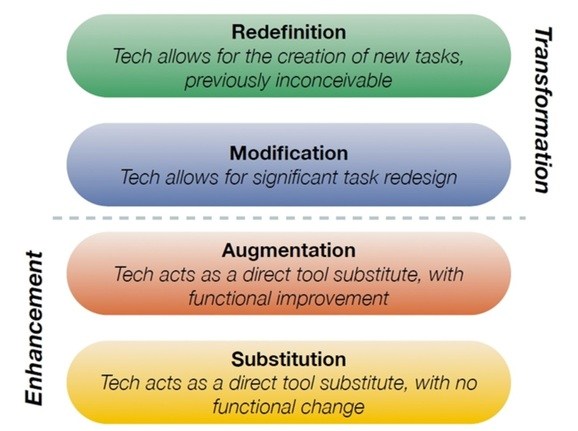 Transformation not change
SAMR Model
[Speaker Notes: Make sure makerspace and making is not presented as a polemic against traditional educational structures - one is not at the expense of the other

Making transforms traditional units and doesn't threaten to change the content of the curriculum 

The SAMR model best illustrates the role of technology to transform education

e.g. Dioramas with 360 camera -> view in VR headset]
From co-curricular to curricular
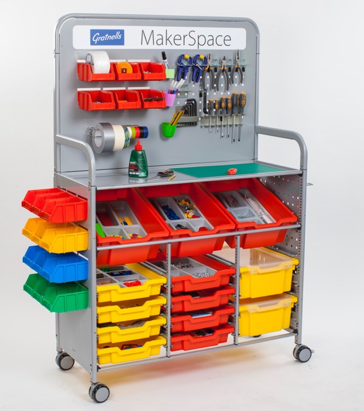 Makerspace as a concept
[Speaker Notes: Makerspace is a concept, a theory, a way of learning, a set of dispositions and not just a space or its contents. 
As such, it can be brought into any classroom or space.

Physically, a makerspace can be a dedicated space, a series of spaces or even mobile (or a combination of all 3)
e.g. our ELC makerspace will be a series of themed trolleys, designed to go into classrooms rather than take kids out of them

Flexibility breeds opportunity]
Generating buy-in
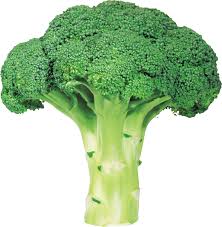 Repetition,
	 repetition, 
		repetition
[Speaker Notes: How do you generate buy-in from administration, teachers, students and parents?

Be a part of everything

Continually present making and your makerspace is as many contexts and in as many ways as possible

Just like broccoli, you need to present it in many ways, on different days until the understanding of “what’s good for you” grows]
Generating buy-in
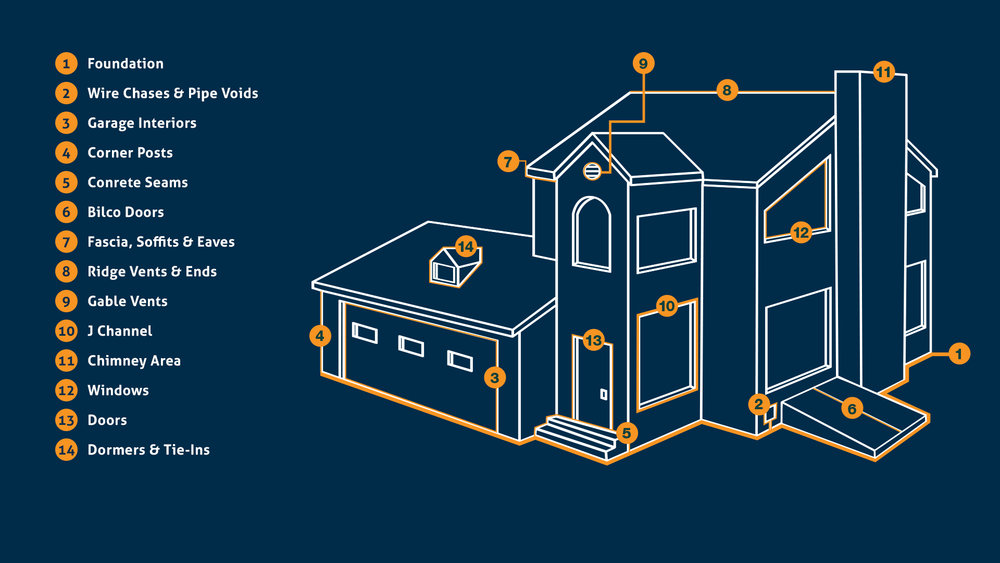 Multiple points of entry
[Speaker Notes: Buy-in comes from using multiple Points of Entry – can use them all and in combination

- Project-based (e.g. today we’re making slime)

- Free Play

- Skills-based/workshop: "How To"

- Problem-solving or community based

- Competition

- Exhibition or demonstration 

- Expert ("Maker-in-residence")]
Generating buy-in
Power of information
[Speaker Notes: Sign-in, tracking -> statistics

Membership process

Clear links to 21st Century skills and dispositions being sought by employers – this is especially important to parents

Link to research]
Generating buy-in
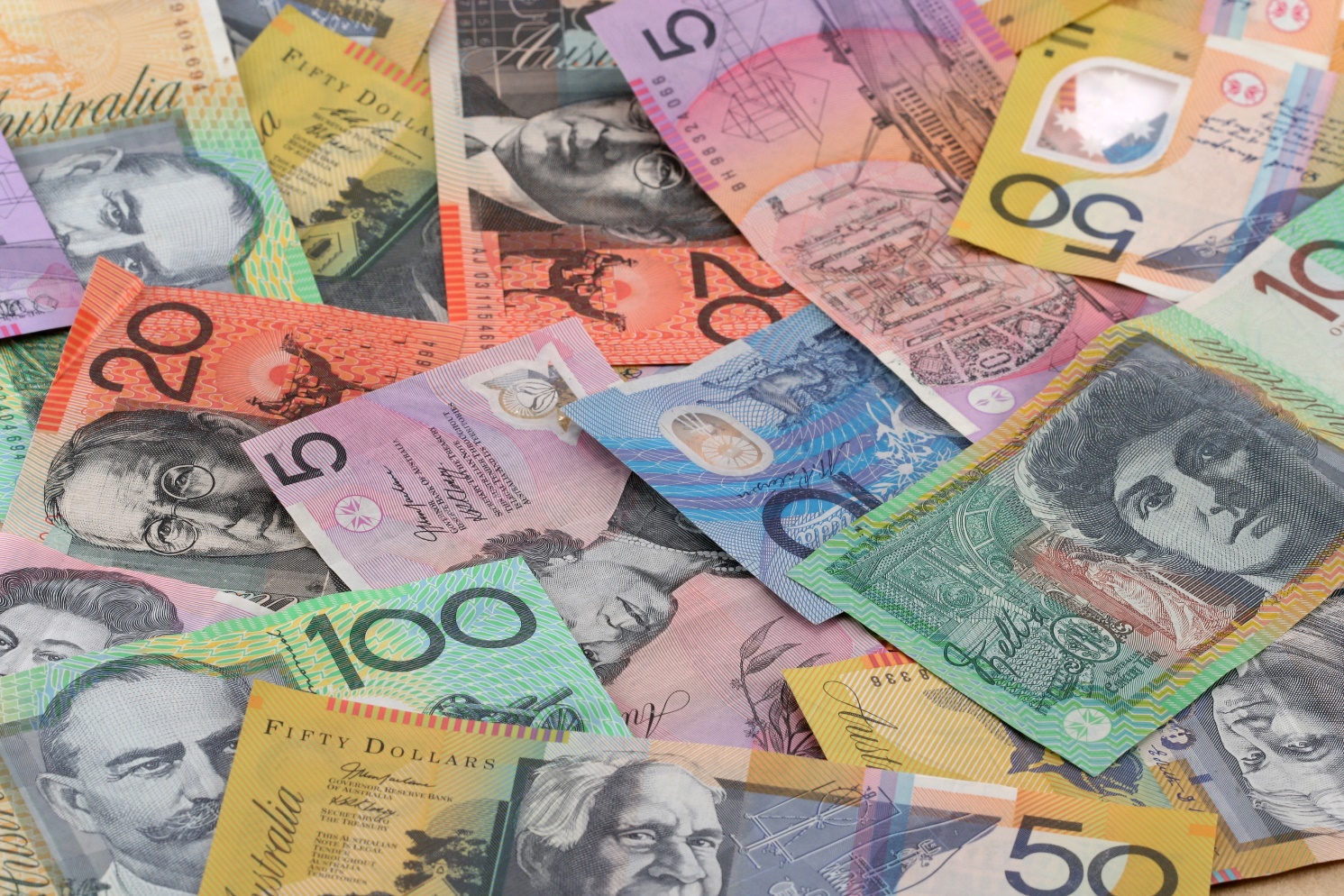 Makerspace is a mindset
[Speaker Notes: Makerspaces start with a mindset - this is free and can be taken from class to class with ease.

A slow build up of equipment and materials is a positive thing and can be better than a big spend. If you buy it slowly, you have exactly what you want and are responsive to students' needs.

Emphasis on recycled and reused materials over expensive and specialised equipment – This approach is more accessible to parents and staff than technical terms. Reused and repurposed materials also inspire creativity and innovation.

Grow the mindset first, the resources are secondary.]
Incorporating CoT
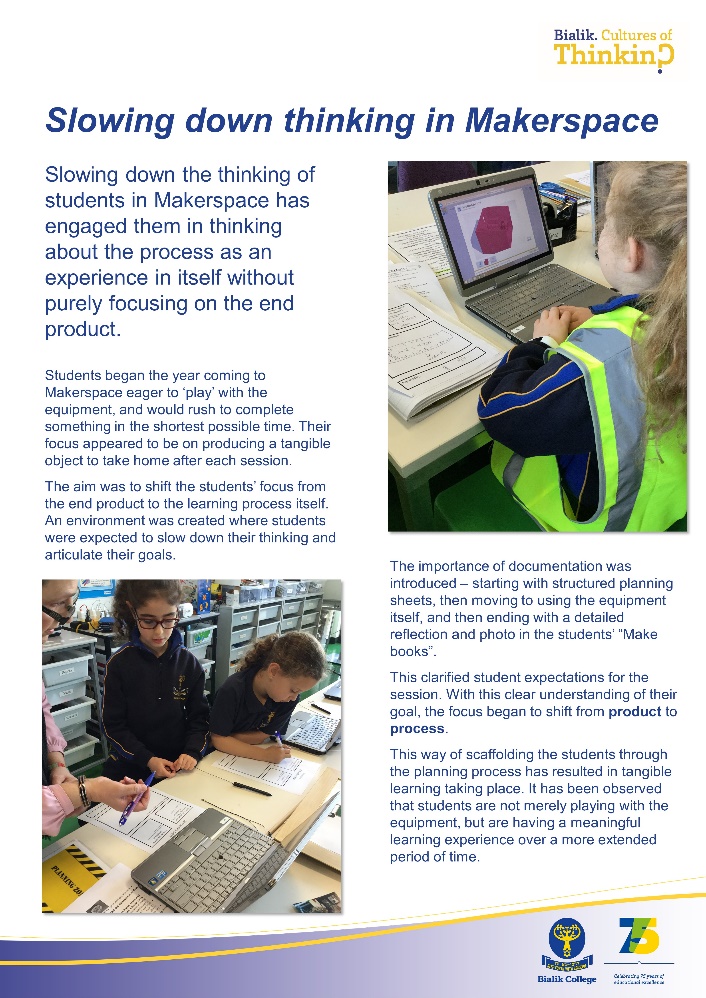 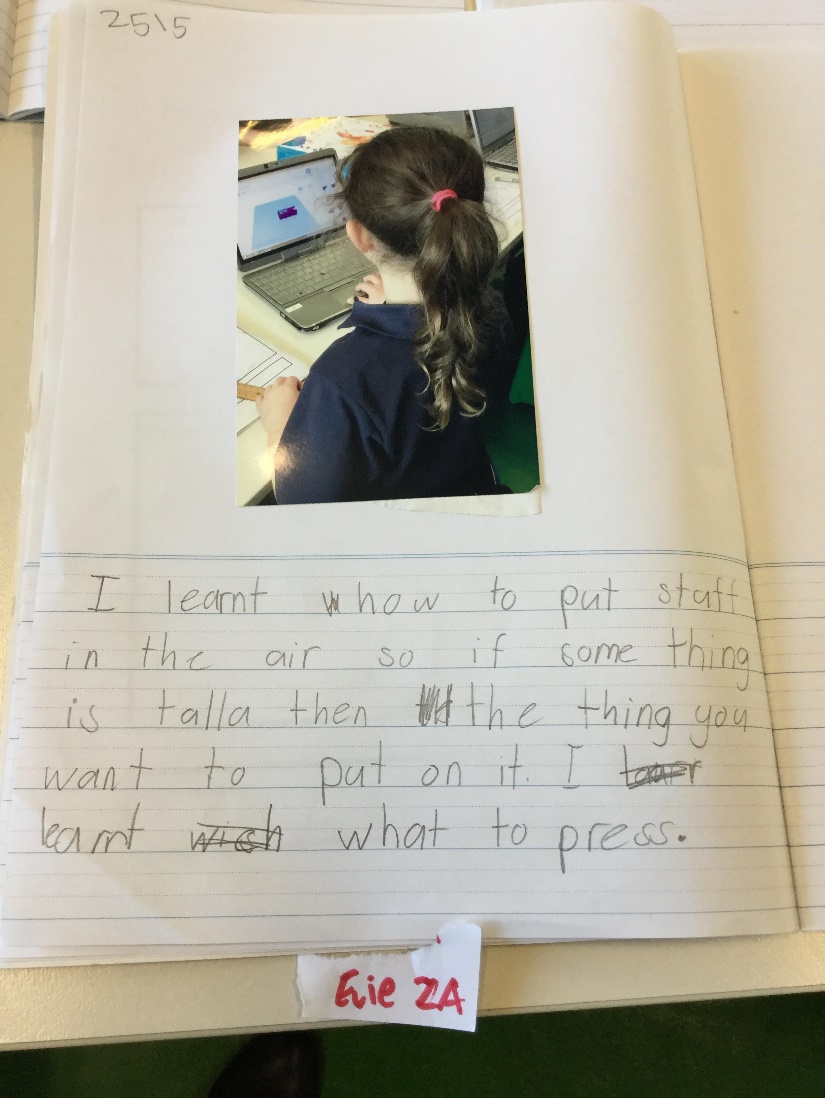 Documentation
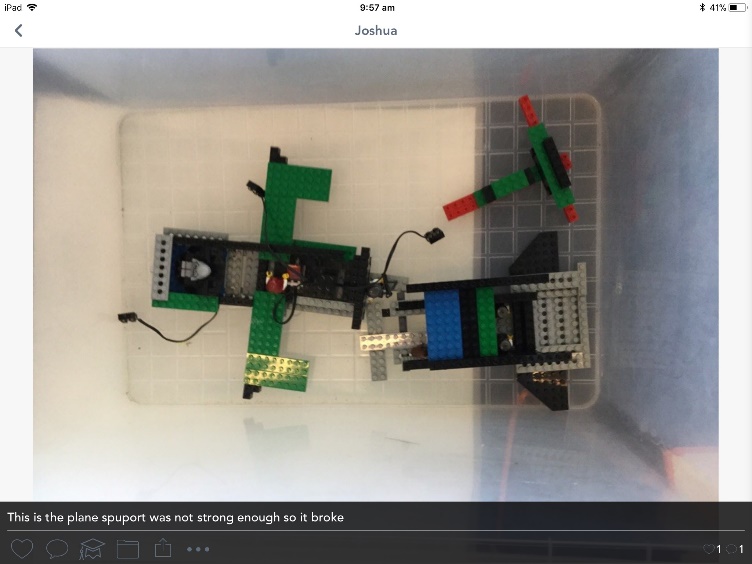 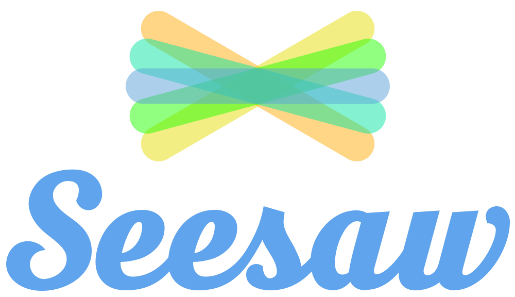 [Speaker Notes: There are several ways we incorporate Harvard’s cultures of thinking philosophies into our makerspace

Make books
Sentence starters
Need for photo/visual

Digital documentation (SeeSaw)
Greater audience
More accessible as you can record voice and video, as well as text and stills
Allows for more agency as students can include more detail, more steps along the process

Professional documentation – for parents, students and teachers to see

Shifts emphasis from product to process]
Incorporating CoT
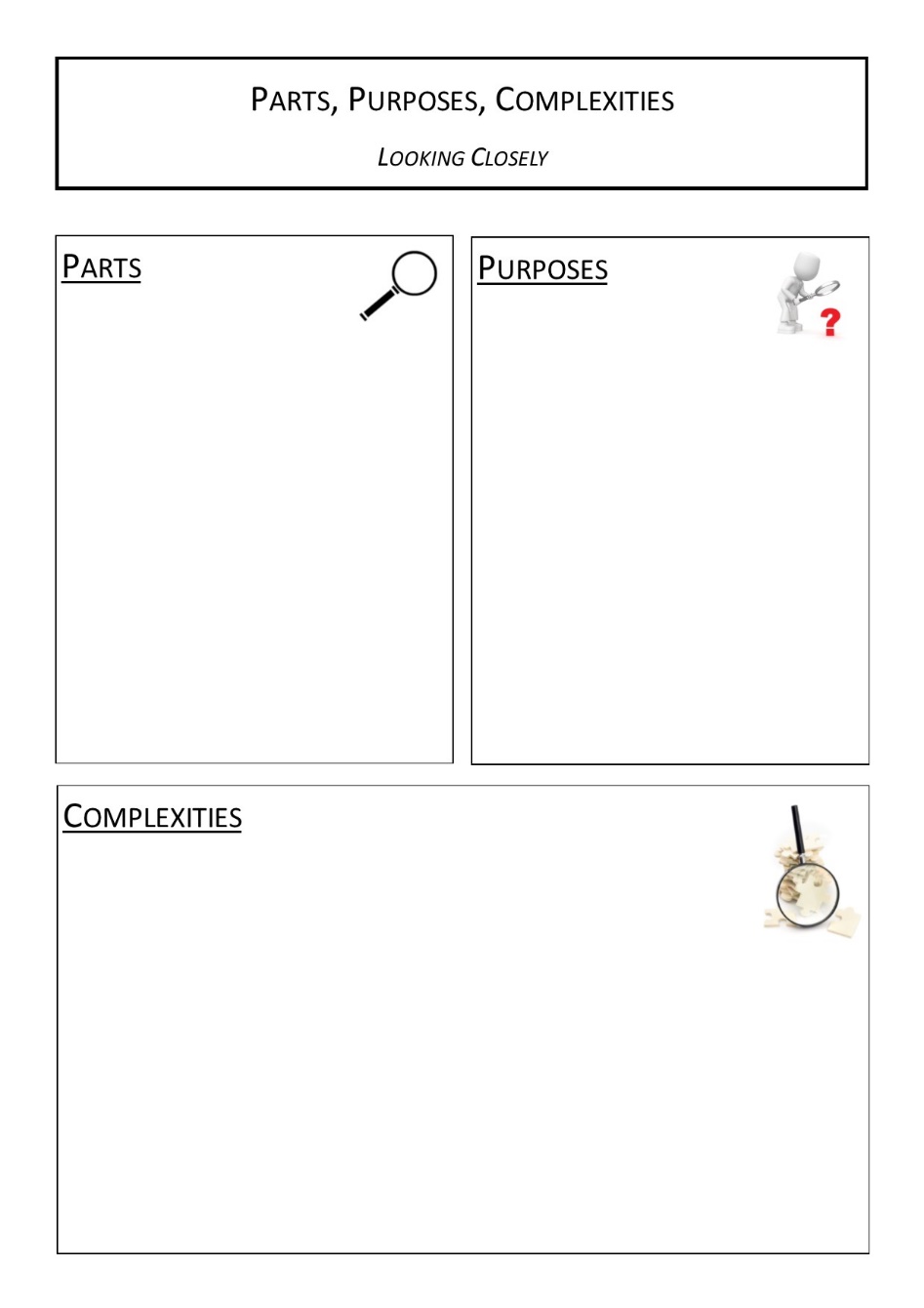 Methodology & Observation
[Speaker Notes: Along with documentation, thinking routines are used to develop thinking skills and habits:
e.g. Deconstruction - purpose, parts, complexities
Some thinking routines have been developed specifically for the makerspace context.

Stop and listen, ask questions – write it down and reflect as a team

Notice and name – focus on disposition over product]
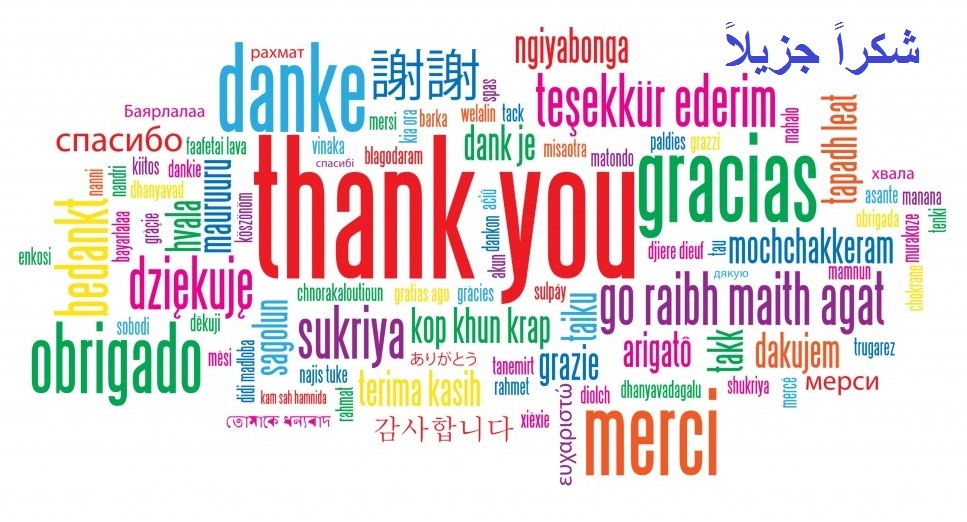 [Speaker Notes: Thank you – If you would like the link to a related resource list I have posted on my website, please see me during the next break.]